>>Slide 1The National Survey on Health and Disability (NSHD): A Robust Dataset You Can Use
Presenters: 
Noelle K. Kurth and Jean P. Hall
University of Kansas
Institute for Health & Disability Policy Studies
September 28, 2020
CHRIL-Collaborative on Health Reform and Independent Living
1
Today’s Webinar
Overview of the Collaborative on Health Reform and Independent Living (CHRIL)
CHRIL at KU
Description of the National Survey on Health and Disability (NSHD)
Descriptive NSHD findings available online
NSHD Data Analysis Team
Analyses completed, in-progress and published to date
Obtaining the NSHD limited data set for your research
CHRIL-Collaborative on Health Reform and Independent Living
2
The Collaborative on Health Reform and Independent Living (CHRIL)
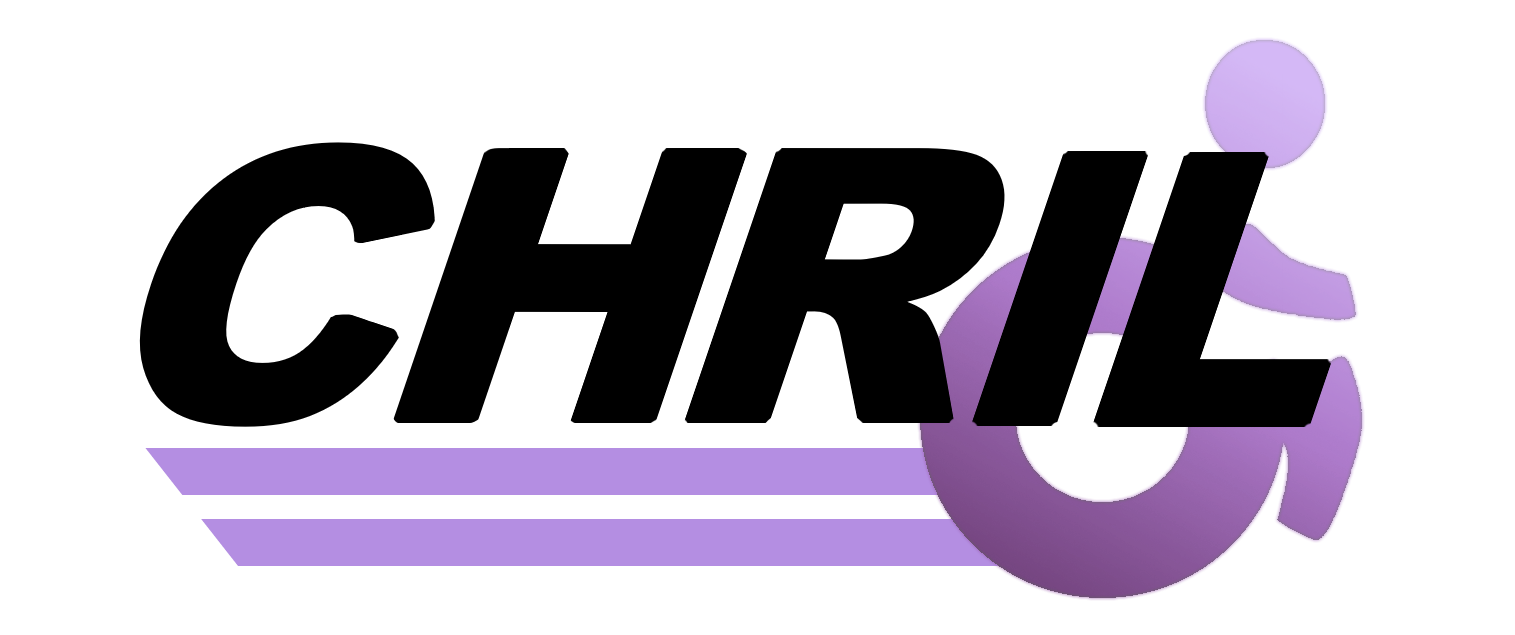 Mission: To discover and share essential information about how health reforms affect working-age adults with disabilities.
Funding: The CHRIL is funded by a Disability and Rehabilitation Research Project grant (90DP0075-01-00) from the National Institute on Disability, Independent Living and Rehabilitation Research (NIDILRR), DHHS.
CHRIL-Collaborative on Health Reform and Independent Living
3
CHRIL Institutional Members
Washington State University (WSU)  
Independent Living Research Utilization (ILRU) at TIRR Memorial Hermann
University of Kansas (KU) 
George Mason University (GMU)
American Association on Health and Disability (AAHD) 
The Urban Institute 
CHRIL Strategic Partners
National Council on Independent Living (NCIL)
Association of Programs for Rural Independent Living (APRIL)
CHRIL-Collaborative on Health Reform and Independent Living
4
KU’s Role in the CHRIL
Project 1 Hypothesis: Coverage expansions under the ACA and other health reforms will have a positive effect on the health, function, quality of life and community participation of working-age adults with disabilities.
Year 1: The Urban Institute’s Health Reform Monitoring Survey (HRMS)
Year 2: National Interviews
Year 3: 2018 National Survey on Health Reform and Disability (NSHRD)
Year 4: National interviews
Year 5: 2019/2020 National Survey on Health and Disability (NSHD)
CHRIL-Collaborative on Health Reform and Independent Living
5
Published Findings, Years 1 and 2
Hall JP, Shartzer A, Kurth NK, & Thomas KC. Effect of Medicaid expansion on workforce participation for people with disabilities. American Journal of Public Health. 2017;107(2):262-264. https://doi.org/10.2105/AJPH.2016.303543
Thomas KC, Shartzer A, Kurth NK, Hall JP. Impact of ACA health reforms for people with mental health conditions. Psychiatric Services. 2018;69(2):231-234. https://doi.org/10.1176/appi.ps.201700044
Hall JP, Shartzer A, Kurth NK, Thomas KC. Medicaid expansion as an employment incentive program for people with disabilities. American Journal of Public Health. 2018;108(9):1235-37.https://doi.org/10.2105/AJPH.2018.304536
Hall JP, Kurth NK, Gimm, G., Smith, S. Perspectives of Adults with Disabilities on Access to Health Care After the ACA: Qualitative Findings. Disability & Health Journal. 2019;12(3):350-358. https://doi.org/10.1016/j.dhjo.2019.01.014
CHRIL-Collaborative on Health Reform and Independent Living
6
[Speaker Notes: Significantly greater percentages of people with disabilities reported having a usual source of care post-ACA (84.5 % versus 74%, p<.001)
Post-ACA, respondents in Medicaid expansion states were significantly less likely to report having been uninsured for the year (-2.6%, p<0.001) and more likely to be employed (6.1%, p<0.001) compared to those in non-expansion states]
National Survey on Health (Reform) and Disability
Developed by CHRIL, advisory board, people with disabilities and measures from other surveys (e.g. HRMS, NHIS)
Administered online (with phone option) via Qualtrics, anonymous 
Field-tested for readability, accessibility and comprehension (cross-disability)
Fielded February – June 2018 (valid n = 1,246) and October 2019-January 2020 (valid n = 2,175)
75% items remained the same with some revisions before 2nd administration based on feedback from advisory board, NIDILRR, national interviews, and 2018 NSHD findings
CHRIL-Collaborative on Health Reform and Independent Living
7
NSHD Content/Domains
Out-of-Pocket Costs
Household Size & Income
Unmet needs with and without insurance
Demographics
Multiple measures of disability & type
Proxy
Health Status
Community Participation
Transportation
Benefits Received and HIMDE
Employment
Insurance Coverage
Uninsured
ESI, Medicaid, Medicare, Marketplace, IHS, TRI-CARE
CHRIL-Collaborative on Health Reform and Independent Living
8
NSHD Recruitment
2018, 1st administration: via CHRIL partners, 80+ disability and disease-specific advocacy/education groups, recruitment forms, and national conferences. 
2019, 2nd administration: above plus Amazon Mechanical Turk (M-Turk)
Ipsen C, Kurth NK, Hall JP. (in press). Evaluating MTurk as a Recruitment Tool for Rural People with Disabilities. Disability and Health Journal. https://doi.org/10.1016/j.dhjo.2020.100991
Advantages:
Low cost and timely turnaround
Limitations:
Convenience sample not always representative (e.g. gender, employment)
Internet access
Respondents’ connection to advocacy/engagement
CHRIL-Collaborative on Health Reform and Independent Living
9
NSHD Sample
Adults aged 18-64
Subset of data for those over 64, but not included in analyses

Screened for living in US, 18 years+, and having a disability
Do you have a physical or mental condition, impairment, or disability that affects your daily activities OR that requires you to use special equipment or devices, such as a wheelchair, walker, TDD or communication device?
CHRIL-Collaborative on Health Reform and Independent Living
10
NSHD Weighting
Conducted by our partners at the Urban Institute using national population estimates based on ACS for those 18-64 with internet access
2018:
Under-representation of males and people of color
Over-representation of employed individuals, higher education and LGBTQ+
2019/2020:
Under-representation of males
Over-representation of those with mental illness and LGBTQ+
CHRIL-Collaborative on Health Reform and Independent Living
11
Disability Measurement in the NSHD
Screening item
ACS-6
Do you currently have a health condition that has lasted for a year or more or is expected to last for a year or more? This could be a physical health condition (such as arthritis, asthma, cancer, dementia, diabetes, heart disease, hypertension, or stroke), a behavioral health or mental health condition, or a developmental disability. (HRMS)
Washington Group Short Set (WGSS) – added in 2019/2020 survey
Open-ended question…
Why so many?
CHRIL-Collaborative on Health Reform and Independent Living
12
[Speaker Notes: Jean – do you want to do these 2 disability slides – mention as much as you want about ACS and our publications and current AJPH – I didn’t put anything on slide because it is under review)]
Disability Measurement (Cont.)
“What is your disability and/or chronic health condition? If you have more than one, please list your main one first.”
Primary – listed first
Prevalence – all conditions listed by respondent
Categorization of type

https://public.tableau.com/profile/ihdps#!/vizhome/PrimaryDisabilityType/Dashboard1
CHRIL-Collaborative on Health Reform and Independent Living
13
NSHD Descriptive Data Available Online
http://ihdps.ku.edu/collaborative-health-reform-and-independent-living-chril

Crosstab data for items broken out by disability type, gender, and insurance type coming soon… 
https://public.tableau.com/profile/ihdps#!/vizhome/Healthstatusbygender/Dashboard1
CHRIL-Collaborative on Health Reform and Independent Living
14
NSHD Data Analysis Team
Formed last summer in an effort to get more eyes on the data and more analyses completed, published and out to the field, policymakers and people with disabilities.
Currently consists of staff from CHRIL institutions (KU, WSU, Urban Institute and GMU), plus researchers from the University of North Carolina, NYU, University of Montana, Oregon State University and West Virginia University – Multi-disciplinary: diverse backgrounds and areas of expertise
Meets every 3-4 weeks as a means to discuss analyses, get different perspectives, collaborate on publications, etc. (thru Sept. 2021)
CHRIL-Collaborative on Health Reform and Independent Living
15
[Speaker Notes: Keeps areas of interest separate or collaborate..]
Current and On-going Analyses
Disability measurement – comparisons of ACS, WGSS, and other measures
Personal Assistance Services – needs and use among rural v. urban individuals
Intersectionality and experiences of LGBTQ+ individuals during interactions with health care providers 
Impact of inadequate provider networks on individuals’ employment and unmet health care needs
Insurance status and related unmet need compared to those without disabilities (via HRMS)
Underinsurance and insurance stability over time for people with disabilities
Health care utilization and access among transgender and non-binary individuals
Comparisons of unmet needs between people with public v. private insurance
How experiences differ for those with early (under 22) v. late onset of disability
CHRIL-Collaborative on Health Reform and Independent Living
16
Publications from NSHD Data to date
Hall JP, Kurth NK. (2019). A Comparison of Health Disparities Among Americans With Intellectual Disability and/or Autism Spectrum Disorder and Americans With Other Disabilities. Inclusion 7(3), 160-168. https://doi.org/10.1352/2326-6988-7.3.160
Repke MA, Ipsen C. (2019). Differences in social connectedness and perceived isolation among rural and urban adults with disabilities. Disability and Health Journal. 13(1). https://doi.org/10.1016/j.dhjo.2019.100829.
Hall JP, Batza K, Streed CG, Boyd BA, Kurth NK. (2020) Health Disparities Among Sexual and Gender Minorities with Autism Spectrum Disorder. Journal of Autism and Developmental Disorders. 2020:1-7. https://doi.org/10.1007/s10803-020-04399-2.
Smith S, Hall JP, Kurth NK. (in press). Perspectives on Health Policy from People with Disabilities. Journal of Disability Policy Studies.
Ipsen C, Kurth NK, Hall JP. (in press). Evaluating MTurk as a Recruitment Tool for Rural People with Disabilities. Disability and Health Journal. https://doi.org/10.1016/j.dhjo.2020.100991
And numerous presentations at conferences: NCIL, APRIL, APHA, Academy Health, and AUCD
CHRIL-Collaborative on Health Reform and Independent Living
17
The Future of the NSHD…
Third administration in early 2021- pending 
Obtain continued funding for additional administrations and supplements on timely issues (e.g. COVID-19)
Expand Data Analysis Team 
Increase collaboration among researchers from across the country with varied interests 
SHARE THE LIMITED DATA SET
CHRIL-Collaborative on Health Reform and Independent Living
18
[Speaker Notes: Baseline COVID data]
NSHD Limited Data Set (LDS)
De-identified datasets (with individual identifiers provided for longitudinal analyses) for 2018, 2019/2020 and longitudinal (n=295)
All current members of the Data Analyses Team have the LDS
Free of charge
Complete of a brief Data Use Agreement to obtain data
Participate in Data Analyses Team meetings, as available, to increase collaboration across disciplines and institutions 
Included with raw, de-identified data is complete codebook and write-ups of the NSHD Methodologies (i.e. recruitment, weighting, sampling, etc.)
CHRIL-Collaborative on Health Reform and Independent Living
19
Obtaining the LDS
Contact KU
Noelle Kurth			•   Jean Hall
pixie@ku.edu			•   jhall@ku.edu
(785) 86-7085			•  (785) 864-7083
Complete Data Use Agreement
Explore the Descriptive data available online:
http://ihdps.ku.edu/nshd
CHRIL-Collaborative on Health Reform and Independent Living
20
Discussion & Questions
Questions about the NSHD?
How could you use the data?
Any graduate students looking for dissertation data?
Ideas for continuing the NSHD?
CHRIL-Collaborative on Health Reform and Independent Living
21
Wrap Up & Evaluation
After the webinar ends, you will see an evaluation survey. Please fill this out – your feedback is important and appreciated!
https://www.surveygizmo.com/s3/5837881/Webinar-Evaluation-September-28-2020-The-National-Survey-on-Health-and-Disability-NSHD-A-robust-dataset-you-can-use
CHRIL-Collaborative on Health Reform and Independent Living
22